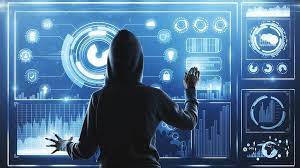 Identify theft steals your person’s name and address
Hacking and stealing your personal information
Cybercrime danger
Scamming sends out and email asks for money
Phishing create fake websites
Be Careful
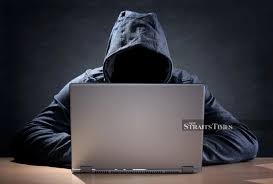 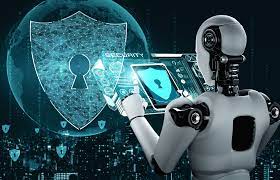 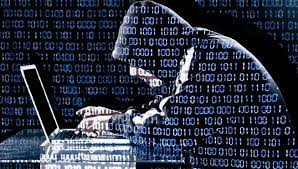